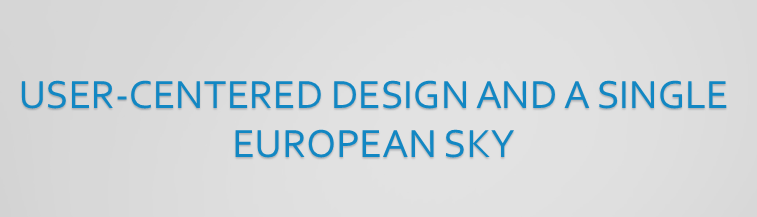 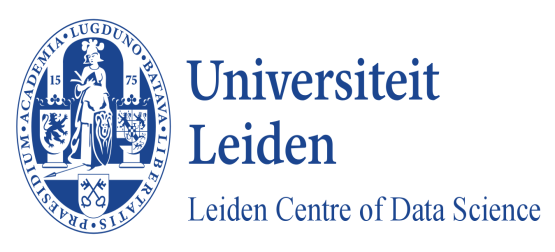 Liesbeth Boer, Aske Plaat  and 
Jaap van den Herik 
	 
28th European Simulation and Modelling Conference

     October 23,  2014         
     9.00-10.00 hours,  room A-A104
Acknowledgements
Thanks are due to

The organizers of the 28th ESM conference                                   (a.o. Philip Geril) 
The National Aerospace laboratory, the Nederland's               (a.o. Harrie Bohnen, Jelke van der Pal, Jan Joris Roessingh and Joris Field)
Brussels Airlines                                                                                                     (a.o. Bernard Gustin)

for the fruitful cooperation
2
Contents
Single European Sky (SES)
Single European Sky ATM Research (SESAR)
Changes for the flight crew
Mental workload
Situation Awareness
Human information processing
Two bottlenecks for Situation Awareness
User-centered design
Conclusions
3
Main Problem
Upper airspace                                       Lower airspace
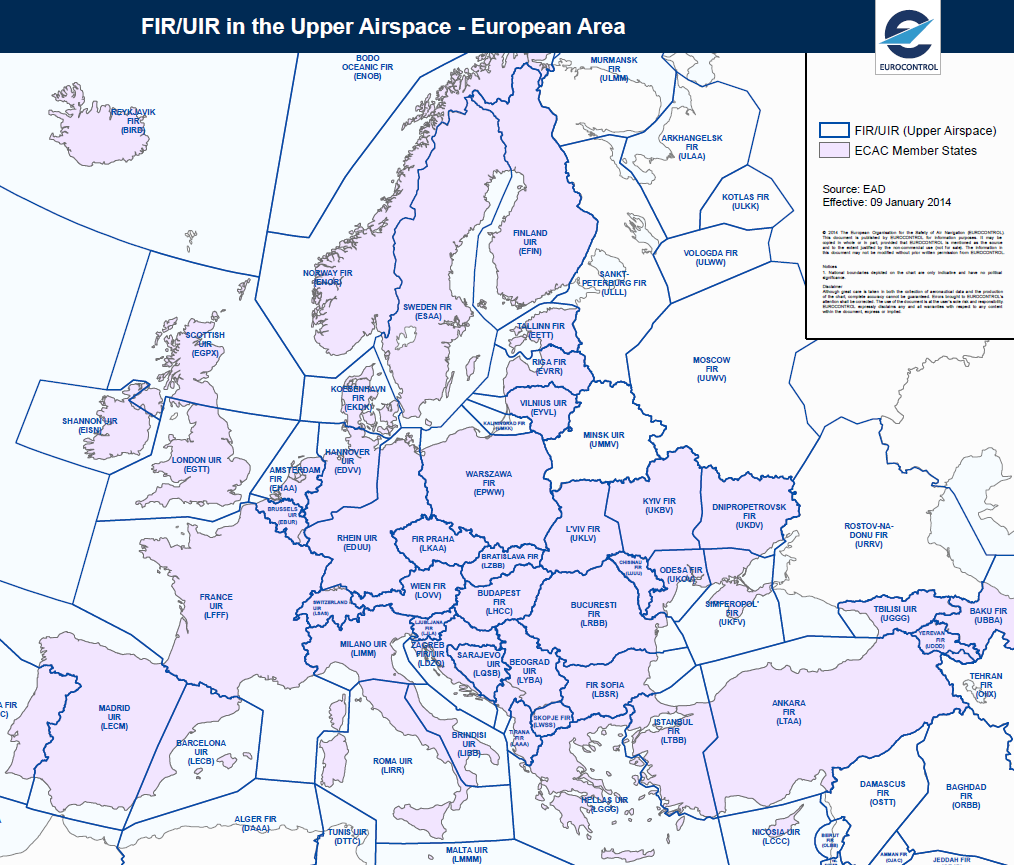 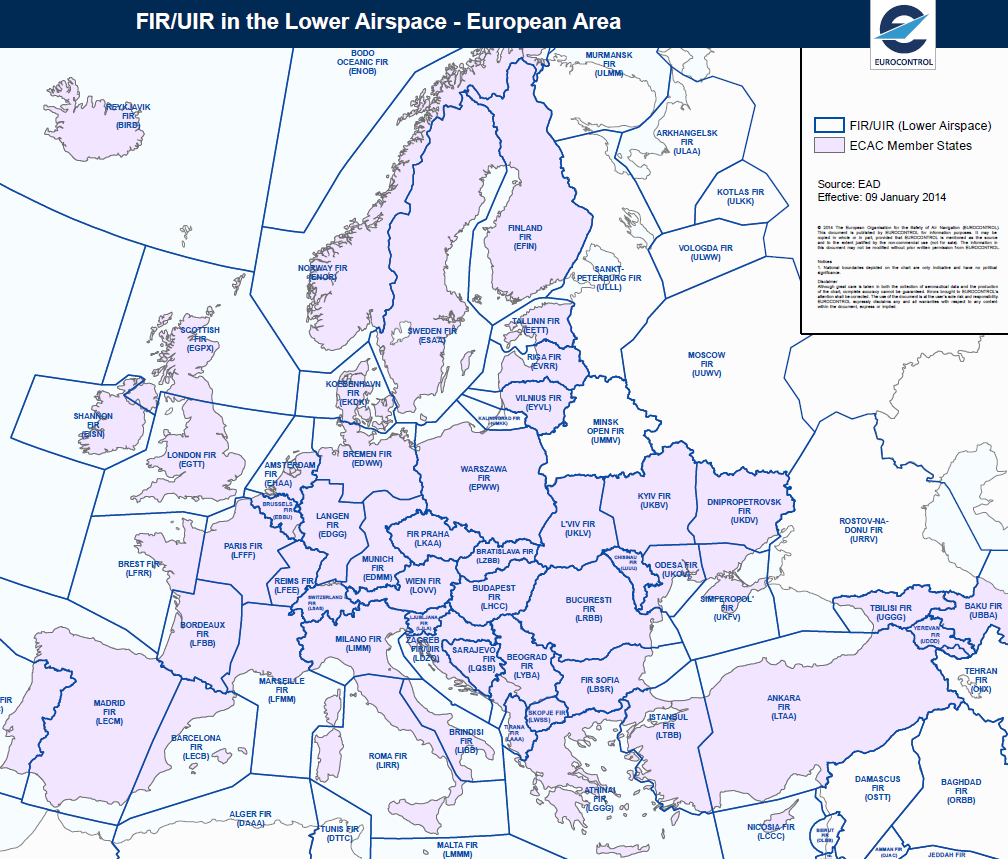 Fragmented structure of Air Traffic Management (ATM) in Europe
4
Challenge
Developing one Single European Sky by which air 
navigation is managed at an European level
5
European Airspace
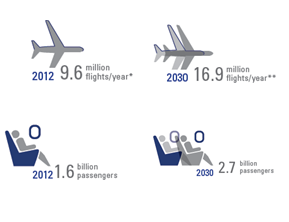 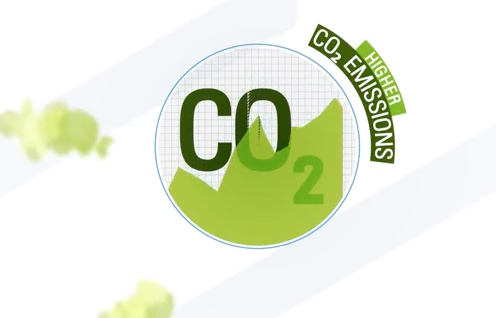 6
European airspace reached capacity limits
2030
16.9 million flights per year
 2.7 billion passengers
2012                                                                      
9.6 million flights per year
1.6 billion passengers
Higher CO2 emission
Higher costs for airliners
More delays
Costs of fragmented airspace: 4 billion annually (now)
7
A Single European Sky
Restructure of European airspace
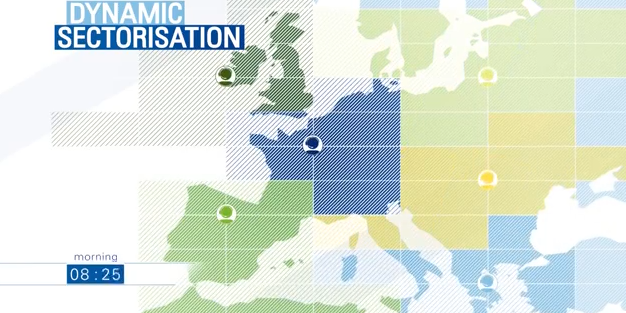 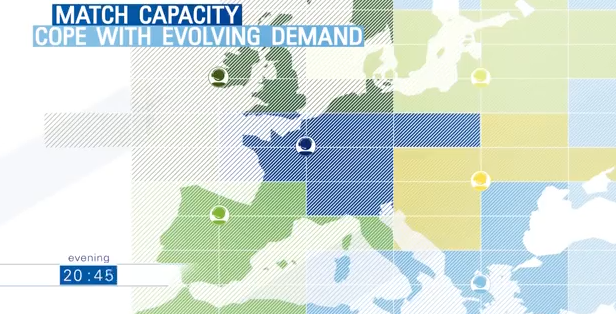 8
Needs for a Single European Sky
To create additional capacity
To increase the overall efficiency
To increase safety
To improve capacity and quality of service
9
Goals of Single European Sky
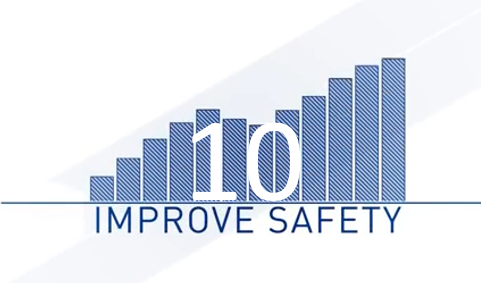 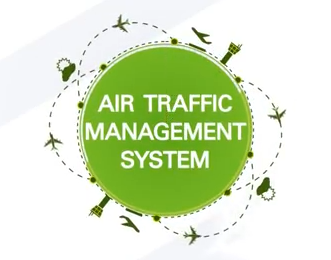 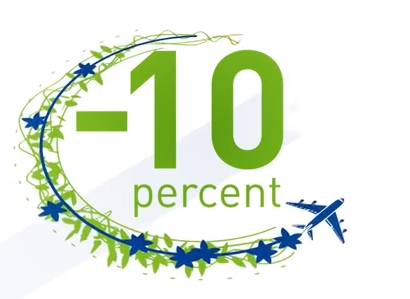 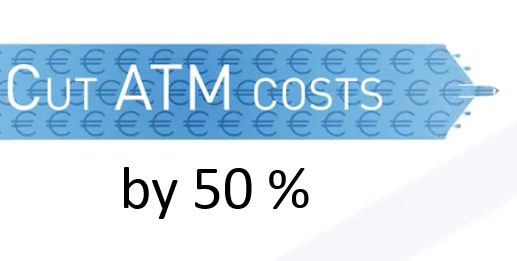 10
Four Goals of Single European Sky
A three-fold increase in capacity, which reduces delays
Improve safety by a factor of 10
Environmental impact by – 10% per flight
 Airspace users pay less than 50% of the current costs
11
Single European Sky ATM Research  (SESAR) program for technical and operational solutions
Traffic synchronization

Airport integration and throughput

4-D trajectory 

Network collaboration

Conflict management and automation

System Wide Information Management (SWIM)
12
1. Traffic synchronization
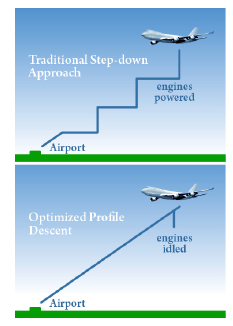 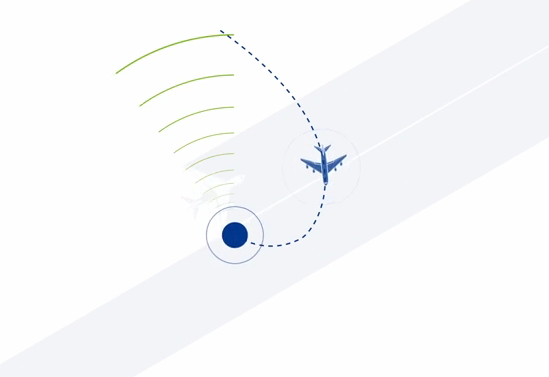 13
First business needs
Satellite-based system makes an instrument landing possible independently of ground-based infrastructure 
Optimization of climbing and descending traffic profiles
Approach with vertical guidance
Improved traffic sequencing
14
2. Airport integration and throughput
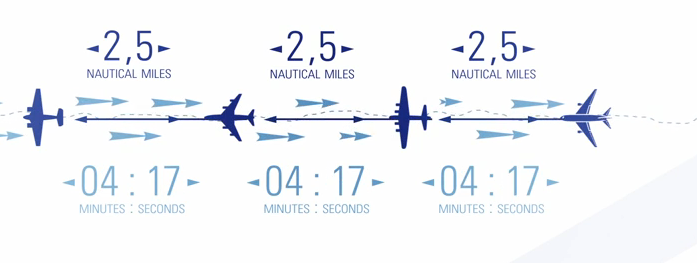 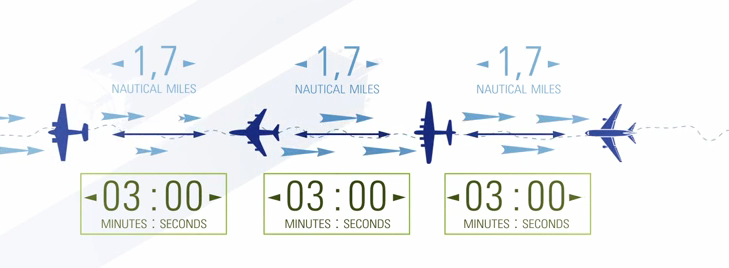 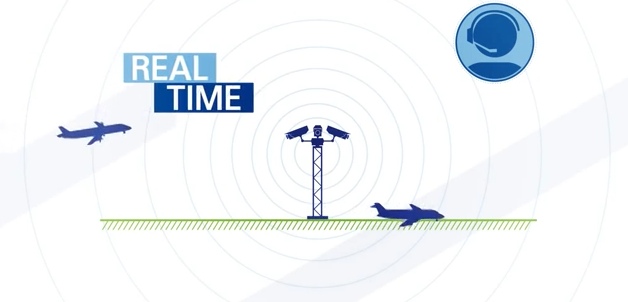 15
Second business needs
Integration of small regional airports by sharing   electronic data 
Remote tower concepts enables air traffic services and flight information
Time-based separation provides consistent time spacing (no longer spacing in miles)
16
3. 4-D trajectory
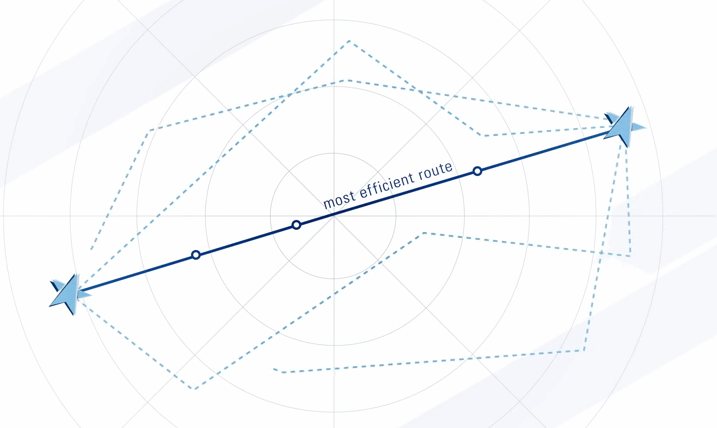 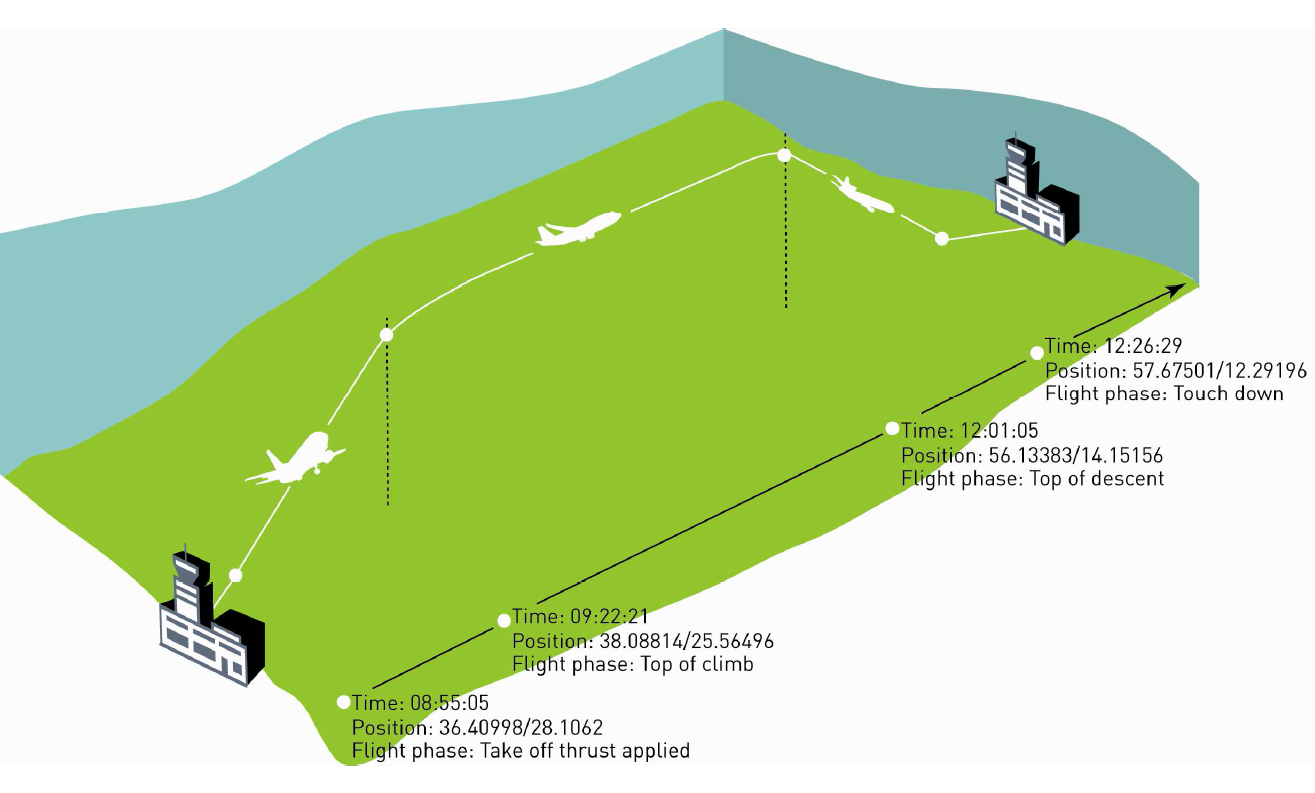 17
Third business needs
4-D is: latitude, longitude, altitude, and time 
Air and ground participants share a common view of the aircraft trajectory
Dynamic adjustment of airspace characteristics to meet the demands
Direct routing with a published entry and exit point
18
4. Network collaboration
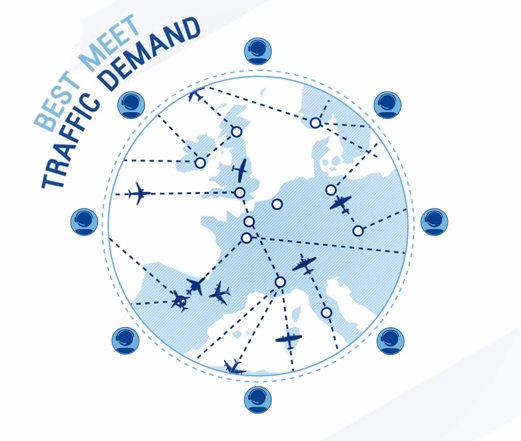 19
Fourth business needs
Efficient network with collaboration and information sharing (between different air traffic controllers)
Short-, medium-, and long-term planning
Covers flexible military airspace demands 
Dynamic capacity management by grouping and            de-grouping sectors
20
5. Conflict management and automation
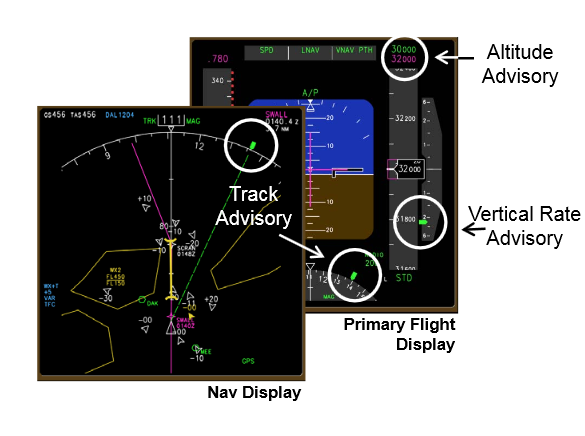 21
Fifth business needs
By limiting the risk of collision through aircraft trajectories
Earlier warnings
Lower false rates
Decision-making toolkit designed for the air traffic controller
Collison avoidance system designed for the flight crew
22
6. System Wide Information Management (SWIM)
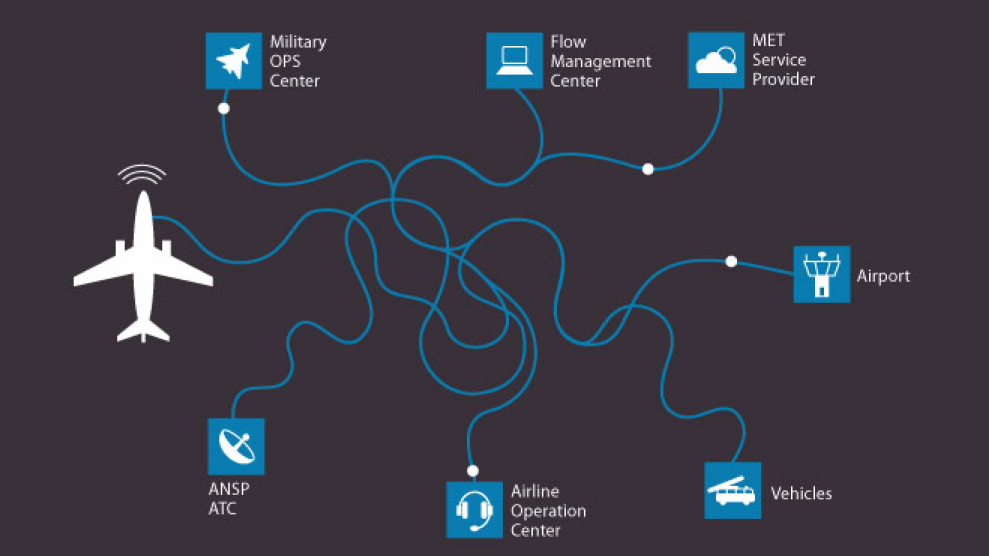 Sharing information 
today
Sharing information
tomorrow
23
The intranet of the Air Traffic Management
Sixth business needs
Greater sharing of air traffic management information
The right information at the right time to the right person
Aeronautical items, airport, flight, meteorology, surveillance, flow, capacity and other information
24
SWIM data exchange
25
SWIM data exchange make use of
Loose system coupling makes the interfaces compatible
Open standards creates availability to the public 
Service Oriented Architecture (SOA) provides services for external and internal clients
26
Changes for the Flight Crew
Satellite based navigation and surveillance
Digital route information
Weather forecast in an integrated solution
Landing under lower visibility conditions
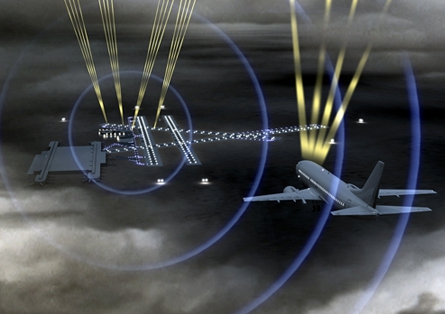 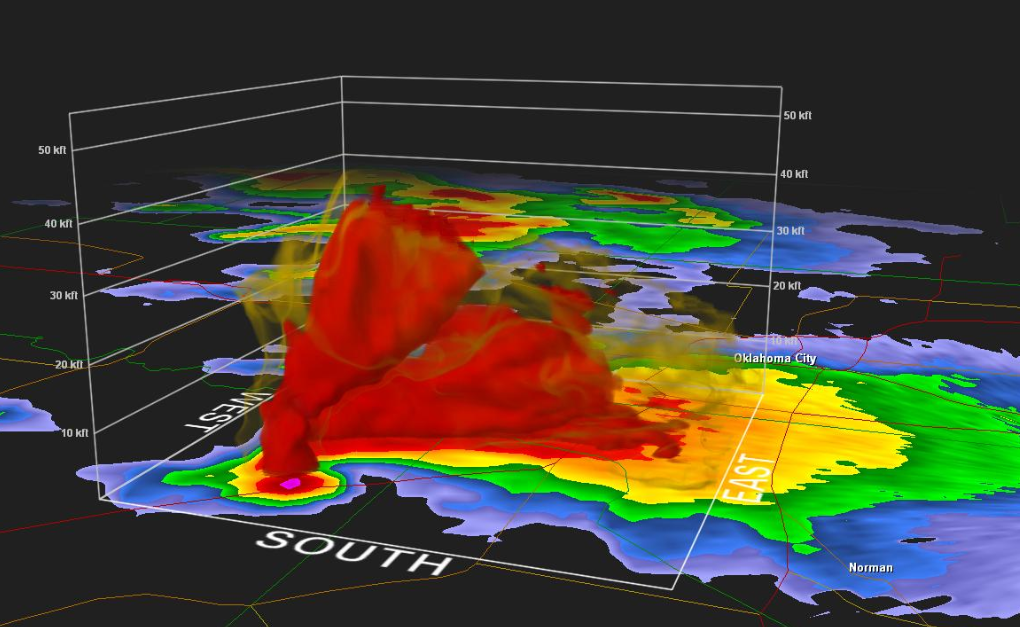 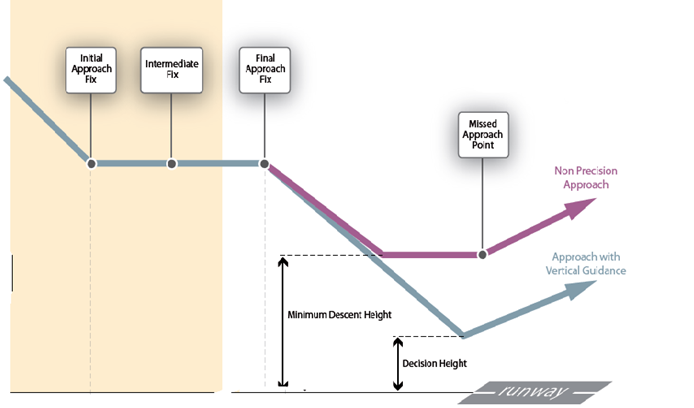 27
Area Navigation (RNAV) for a more accurate position
Optimized profile descent
Aircraft progress on the moving map  
Some spacing responsibilities
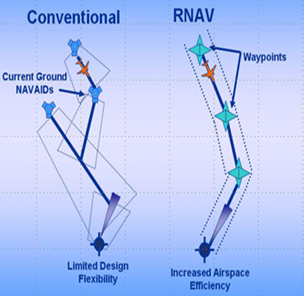 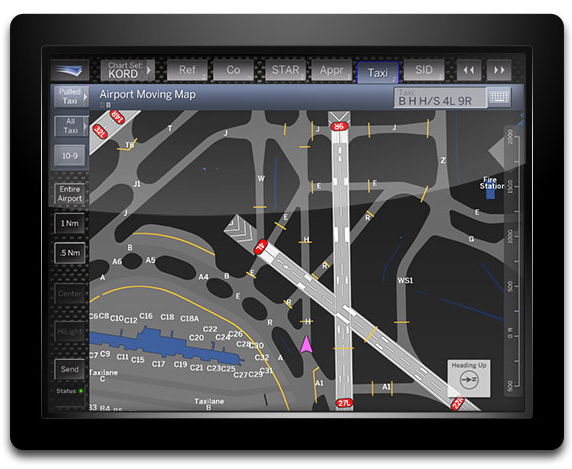 28
Pilots are given more tasks
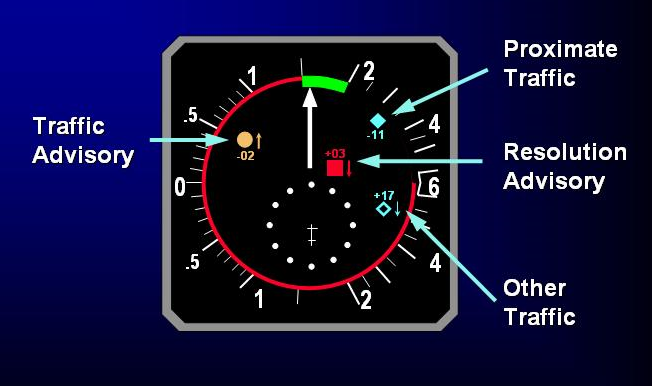 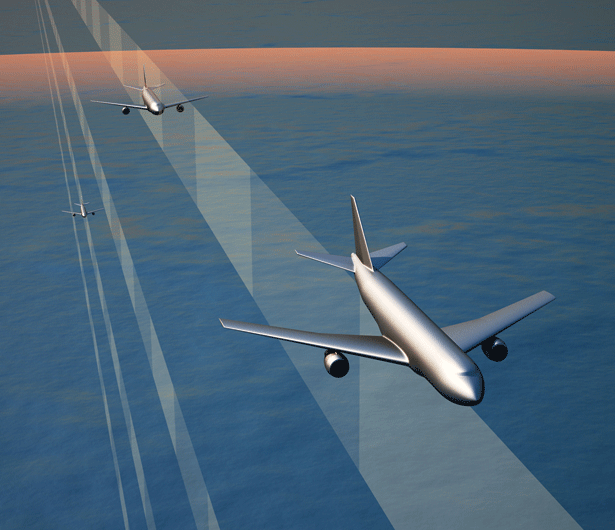 29
These tasks are
Specific timing constraints at designated waypoints
Spacing time from a designated leading aircraft
Decision making for unpredicted events such as: terrain, weather, and obstacles avoidance 
Conflict prevention
30
Conflict prevention
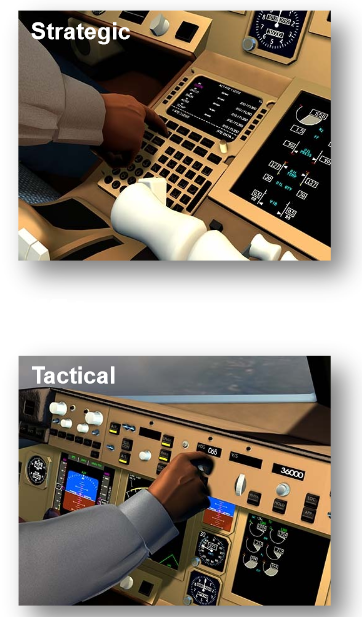 Strategic operation
via Flight 
Management
System (FMS)

If intruder is 
further away


Tactical operation 
via Mode Control 
Panel (MCP)

If intruder is 
nearby
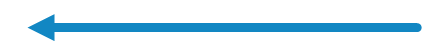 31
Mental workload
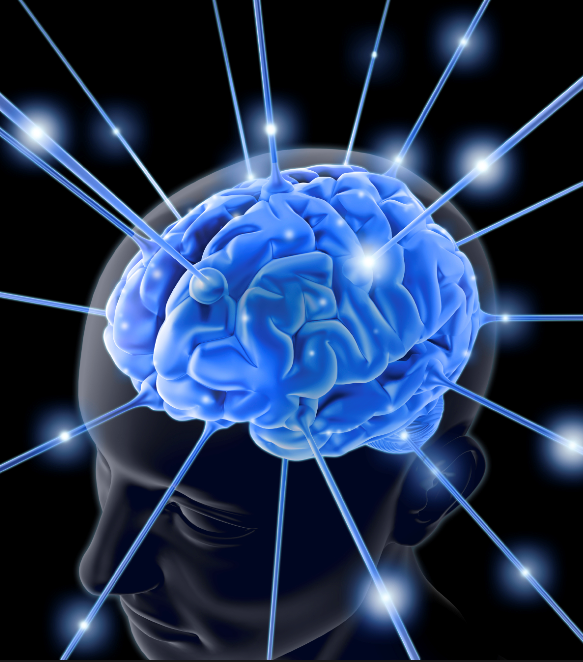 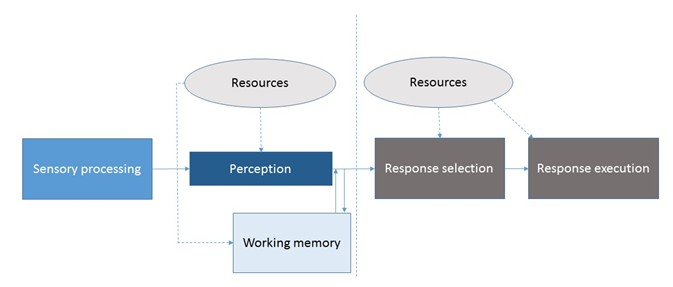 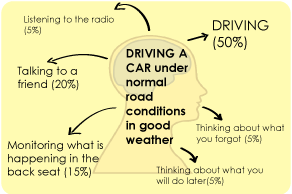 32
Definition of Mental workload
The “cost”, in information processing terms, of performing a given task
A duel-task performance defines the limits of a flight crew’s workload in terms of the number of tasks that can (or cannot) be performed within a unit of time
33
High-mental workload and under-load
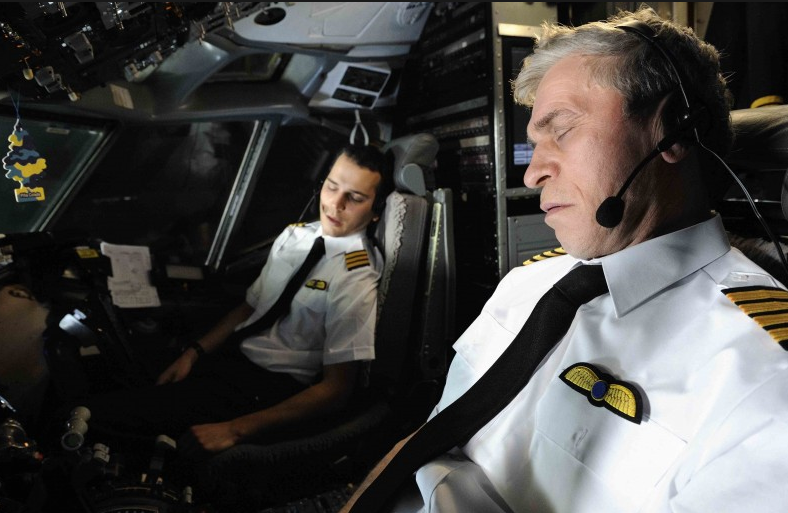 34
Consequences of high-mental workload and under-load
High-mental workload is workload in terms of tasks that cannot be performed within in a unit of time 
Under-load may reduce vigilance 
Both can influence the flight crew’s (1) Situation Awareness, (2) performance and (3) decision-making in a negative way
35
Definition of Situation Awareness according Mica R. Endsley
SA is:“(1) The perception of the elements in the environment within 
a volume of time and space, (2) the comprehension of their meaning, 
and (3) the projection of their status in the near future”
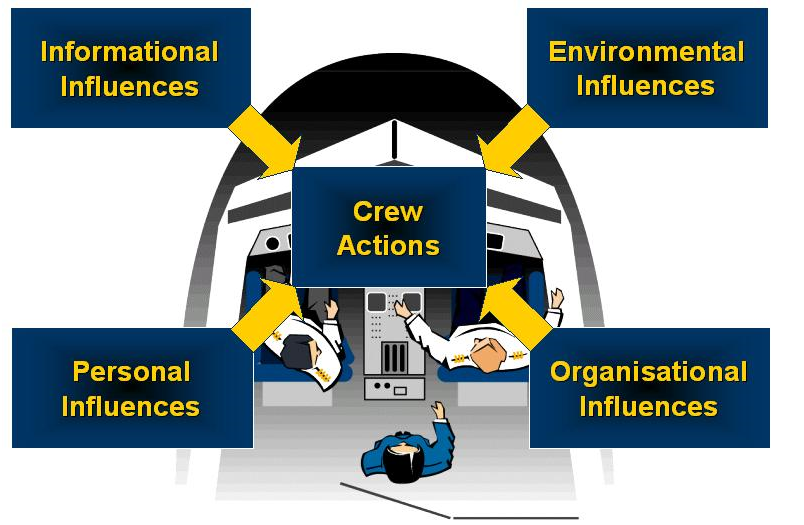 36
Three characteristics of Situation Awareness
Situation Awareness is goal-orientated
Situation Awareness directly supports the cognitive processes of the operator
Situation Awareness keeps the user in control
37
The three levels of Situation Awareness
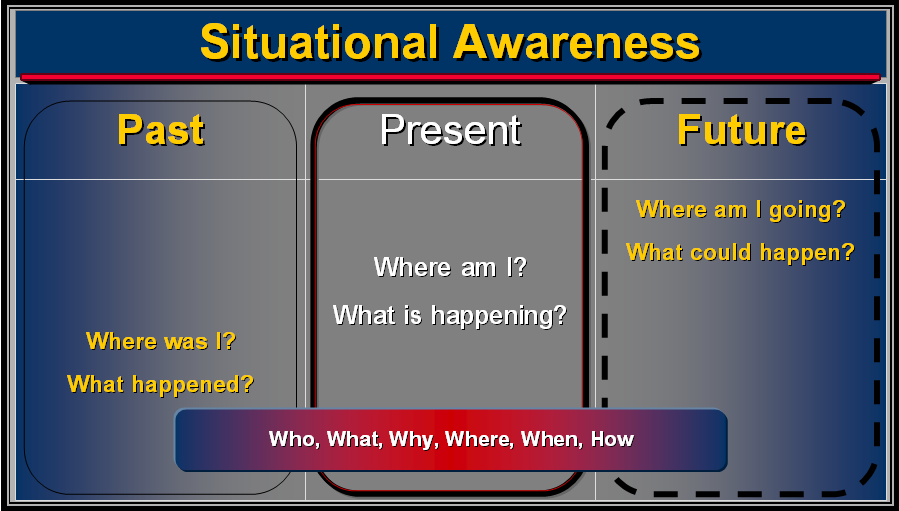 38
Characteristics of the three levels of Situation Awareness
Level 1 SA: the flight crew perceives attributes of relevant elements through visual inputs, auditory inputs, or a combination 
Level 2 SA: the flight crew comprehends what is perceived
Level 3 SA: the flight crew predicts what those elements will do in the near future
39
Wickens’s schematic model of human information processing
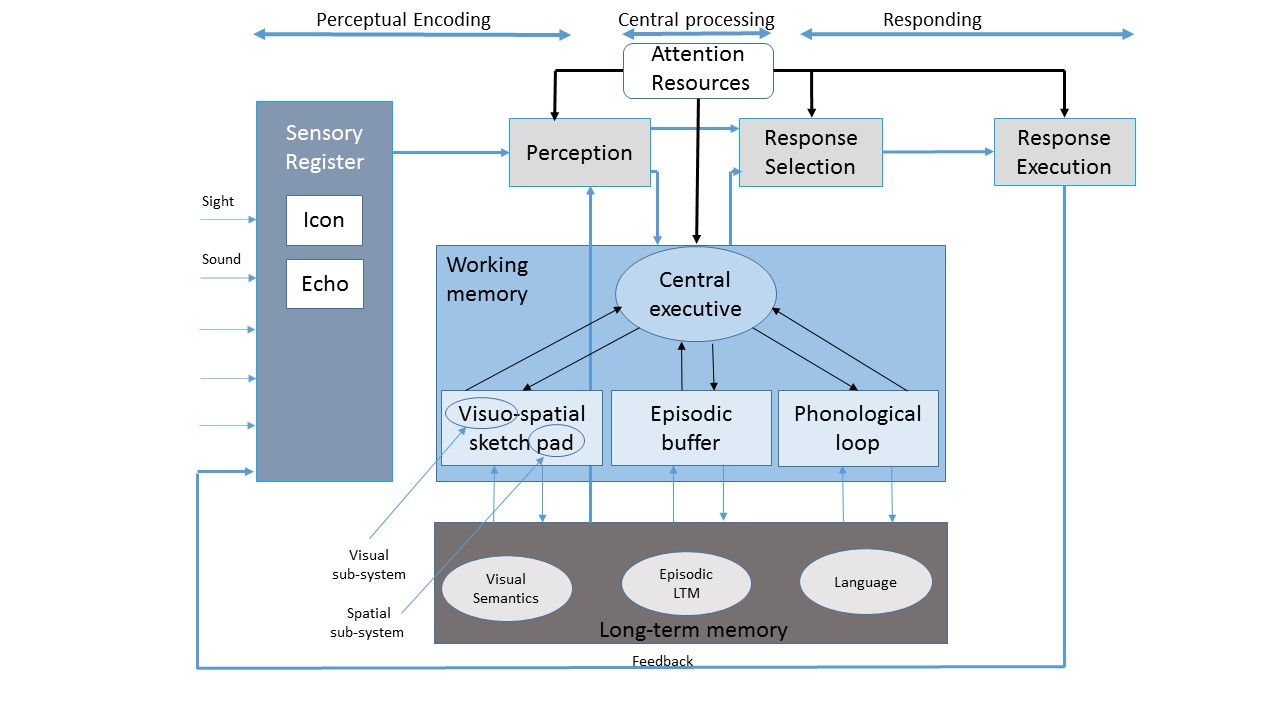 40
Three basic stages of human response
Perceptual encoding: interpreting and organizing of the sensory data 
Central processing: storing and processing in a variety of ways
Responding: via speaking, writing, handling etc.
41
Top-down and Bottom-up processing of  perceptual information
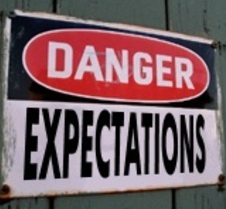 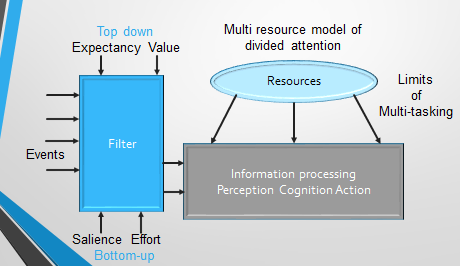 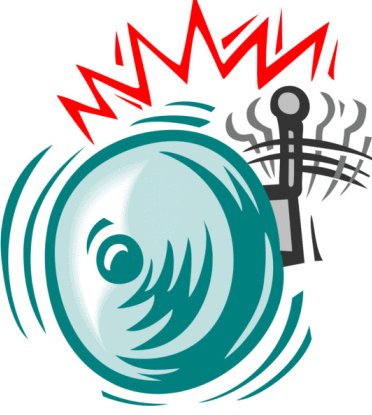 42
Top-down processing of perceptual information
Is goal directed: perception is based on knowledge, desires and context 
Assumes the involvement of prior knowledge in interpreting perceptual information
Indicates signaling “what should be there”
43
Bottom-up processing of perceptual information
Is data driven: incoming data from the environment forms perception
Is based solely on the data available through the senses
Indicates “what is there”
44
The two bottlenecks for Situation Awareness
Bottleneck 1: Information requires attention and processing  
Bottleneck 2: Information need to be stored in working memory
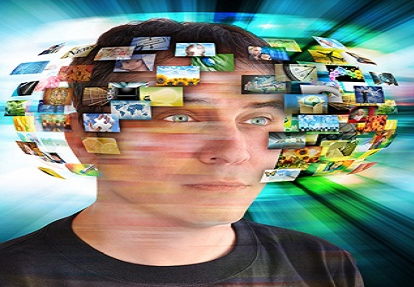 45
Bottleneck one for Situation Awareness
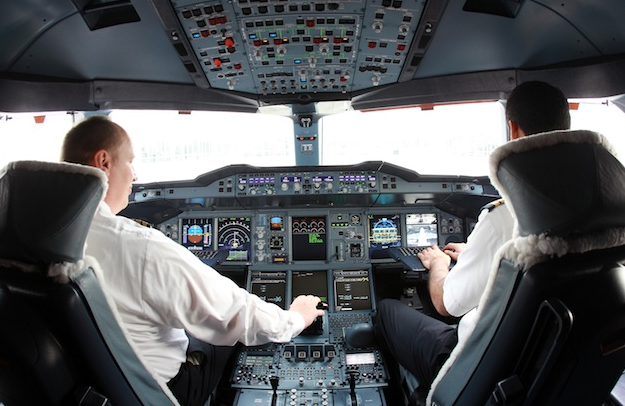 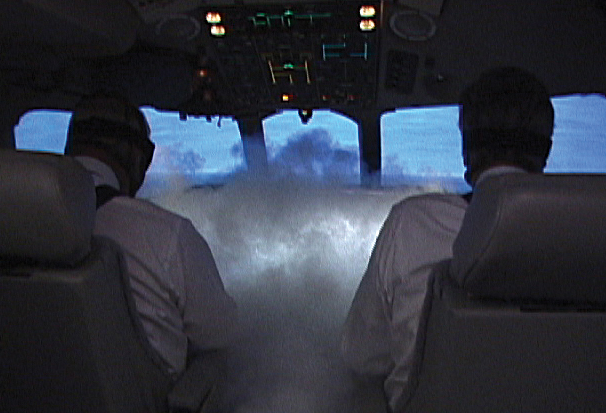 46
Information requires attention, and processing at the same time
Information comes through the same modality: visual, auditory (visual - visual; auditory - auditory)
Draws on the same sources of central processing (reading and multiplying 31 x 8)
Requires the same response mechanism: speaking, writing (speaking – speaking; writing – writing)
47
Bottleneck two for Situation Awareness
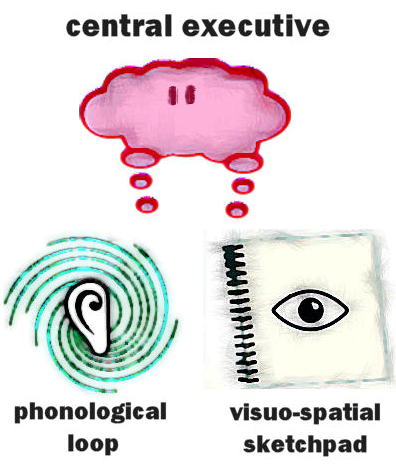 48
Information need to be stored in Working memory
Only a limited amount of unrelated information can be held and manipulated in working memory
7 plus or minus 2 “chunks”, (Miller’s law). 
A chunk exists of digits in a list which are grouped and these groups are encoded as a single unit (a chunk)
49
Model of Situation Awareness in dynamic decision making by Mica R. Endsley
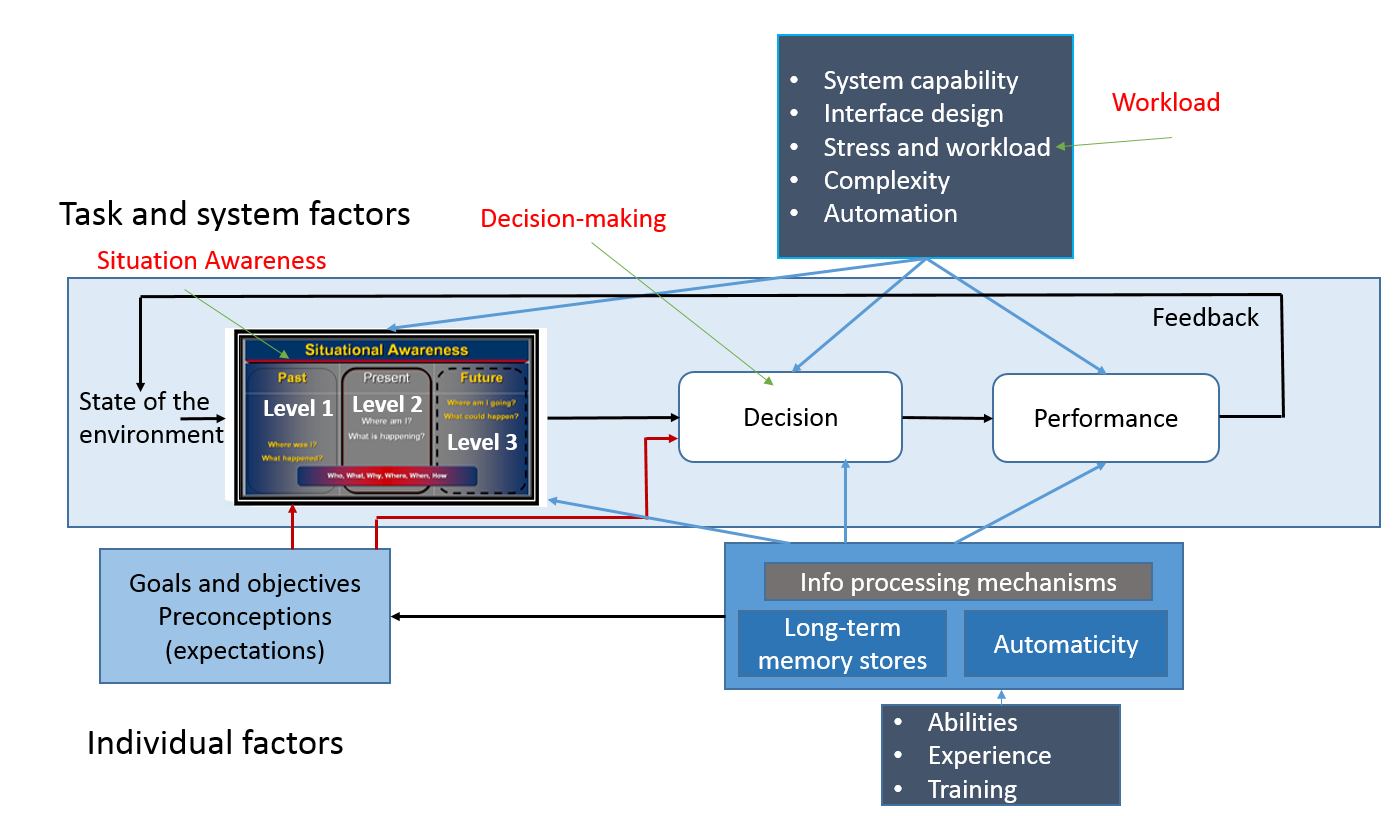 50
Internal factors that affect Situation Awareness and decision making
Internal factors:
Goals, objectives and expectations
Long-term memory, information processing and automaticity
Abilities, experience and training
51
External factors that affect Situation Awareness and decision making
External factors:
System capabilities
Interface design
Stress
Workload
Complexity
Automation
52
Technology centered versus User  centered
53
Technology centered design
Engineers develop sensors and systems that are needed to perform a function
As a result of technology centered design:
Humans can only adapt not create
Humans are error prone 
Human-machine system is sub-optimized
54
User centered design
Engineers design the interface around the capabilities and needs of the human
As a result of user centered design:
Errors are reduced
Productivity improved
Safety improved
Acceptance improved
55
User-centered design technology
Organized around a users goals, tasks, and abilities
Technology should be organized around how users process information, and make decisions
Technology must keep the user informed and in control
56
1. Organized around a users goals, tasks, and abilities
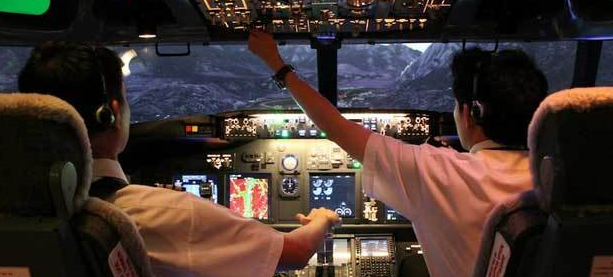 57
User centered design is more suitable for complex  
       systems where users require:
 To pursue a variety of competing goals 
 In a specific timeframe
In which the sequence of tasks or actions is difficult to describe 

With User centered design the user will be supported in their goals, tasks and abilities
58
2. Technology should be organized around how users process information, and make decisions
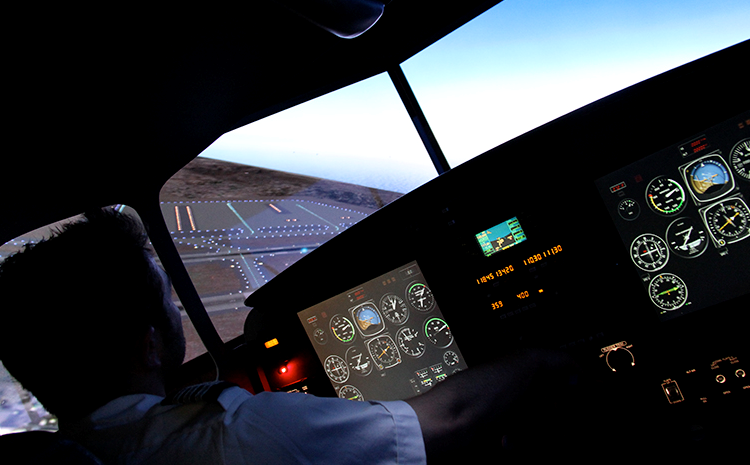 59
User centered design support the user with: 
 Classification of the current situation
 Pattern matching mechanism for quickly understanding the situation
Choosing the appropriate course of action

With User centered design the user will be supported in gaining and maintaining Situation Awareness, which forms the basis for decision making
60
3. Technology must keep the user informed and in control
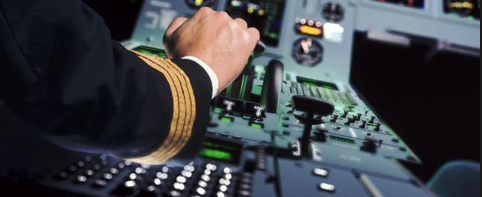 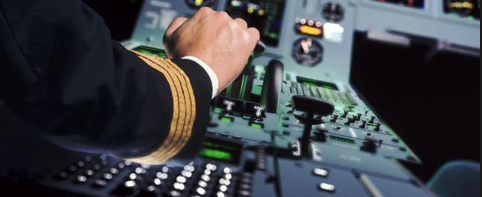 61
Technology must: 
Allow the flight crew to be in control
Support, and not replace the flight crew 
Inform the flight crew 
Not make decisions 

With User centered design the user will be informed and in control for optimal  Situation Awareness and successful   performance
62
Cockpit Airbus 380
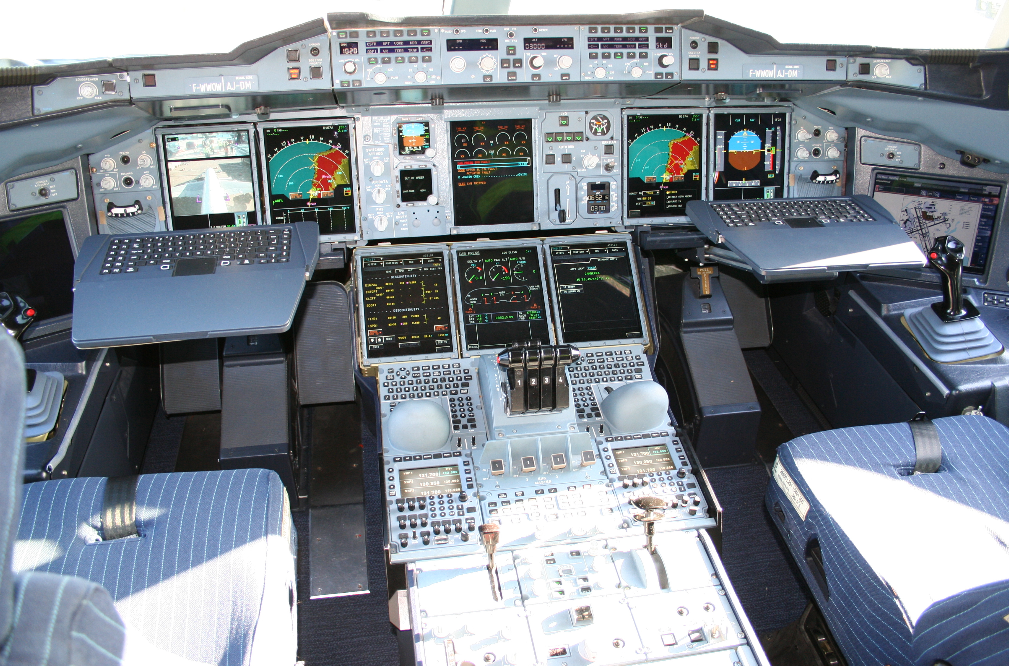 63
Cockpit Boeing 787
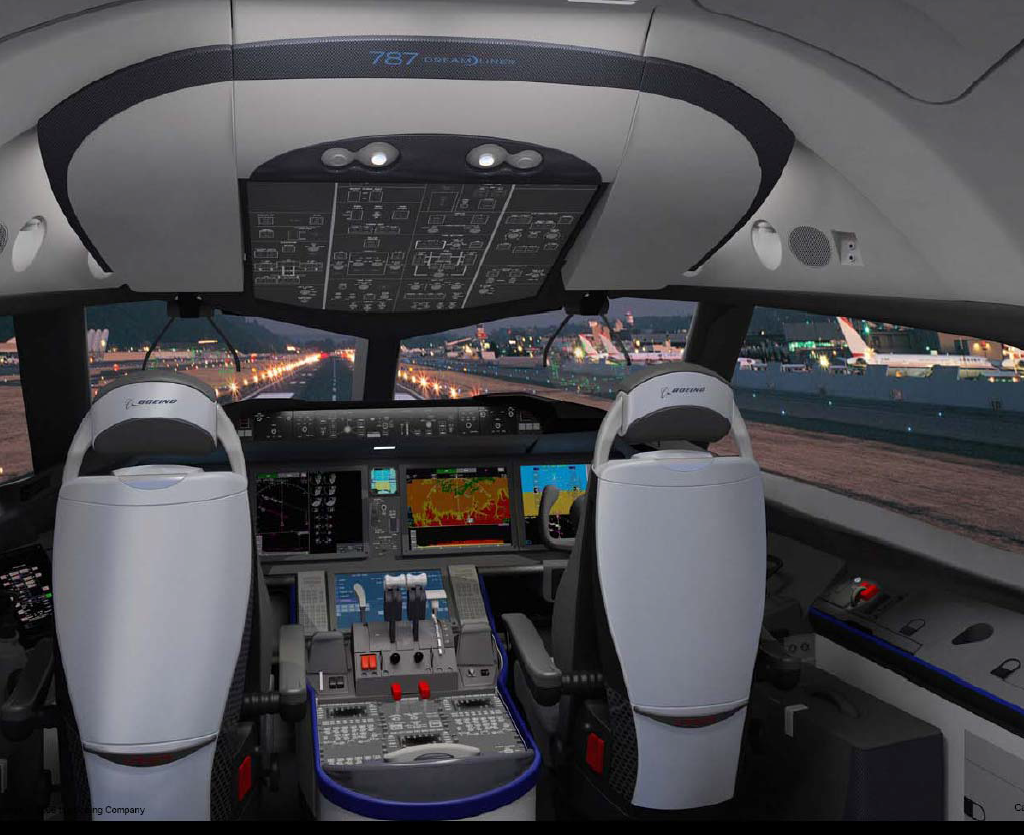 64
Conclusion
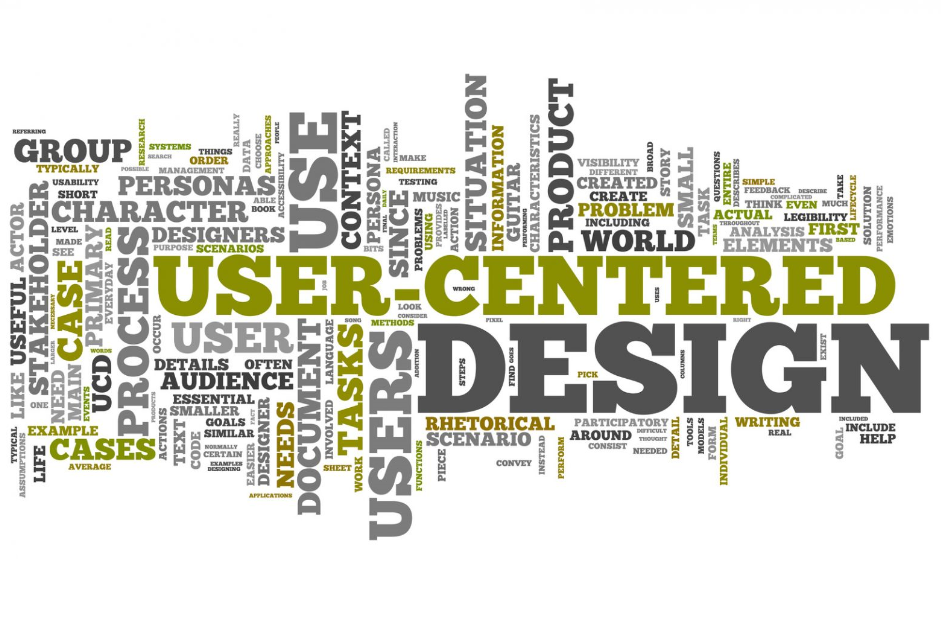 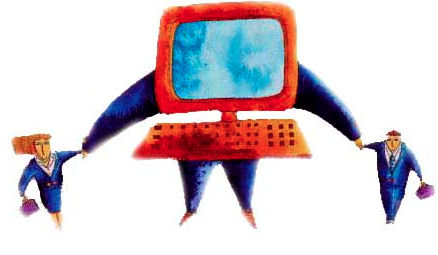 65
Conclusions
SESAR brings:
 Technical, operational and responsibility changes 
 Increased cognitive activities and decision-making
Quality of decision-making is related to Situation Awareness, and mental workload 
   
With User centered design the flight crew will be:
 Supported in their goals, tasks and abilities
Informed and in control
 Supported in gaining and maintaining Situation Awareness, which forms the basis for decision making
66
http://www.sesarju.eu/node/1715
June 2014
SESAR simulation
67